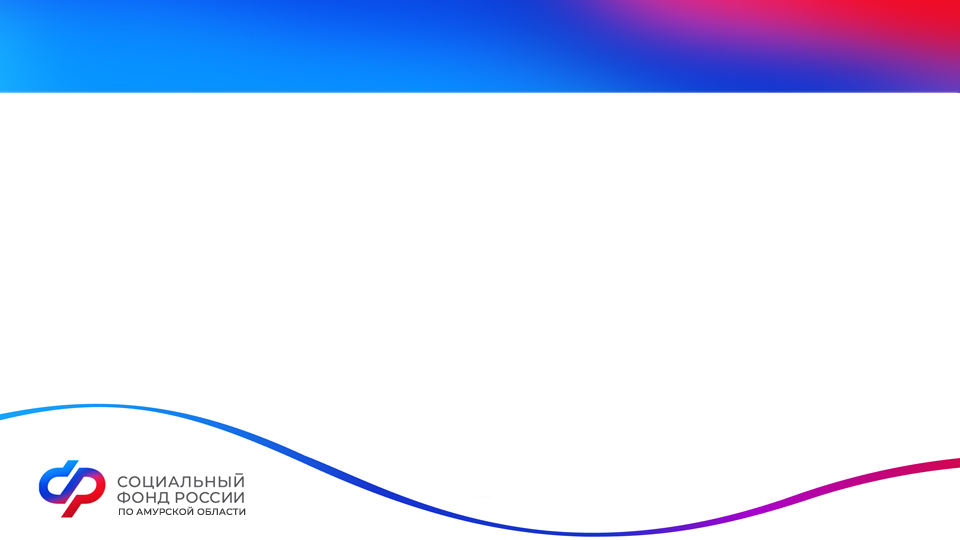 ВСЕРОССИЙСКИЙ КОНКУРС «ЛУЧШИЕ КАДРОВЫЕ ПРАКТИКИ И ИНИЦИАТИВЫ В СИСТЕМЕ 
ГОСУДАРСТВЕННОГО И МУНИЦИПАЛЬНОГО УПРАВЛЕНИЯ»
Номинация: Организация комплексной работы по управлению кадрами
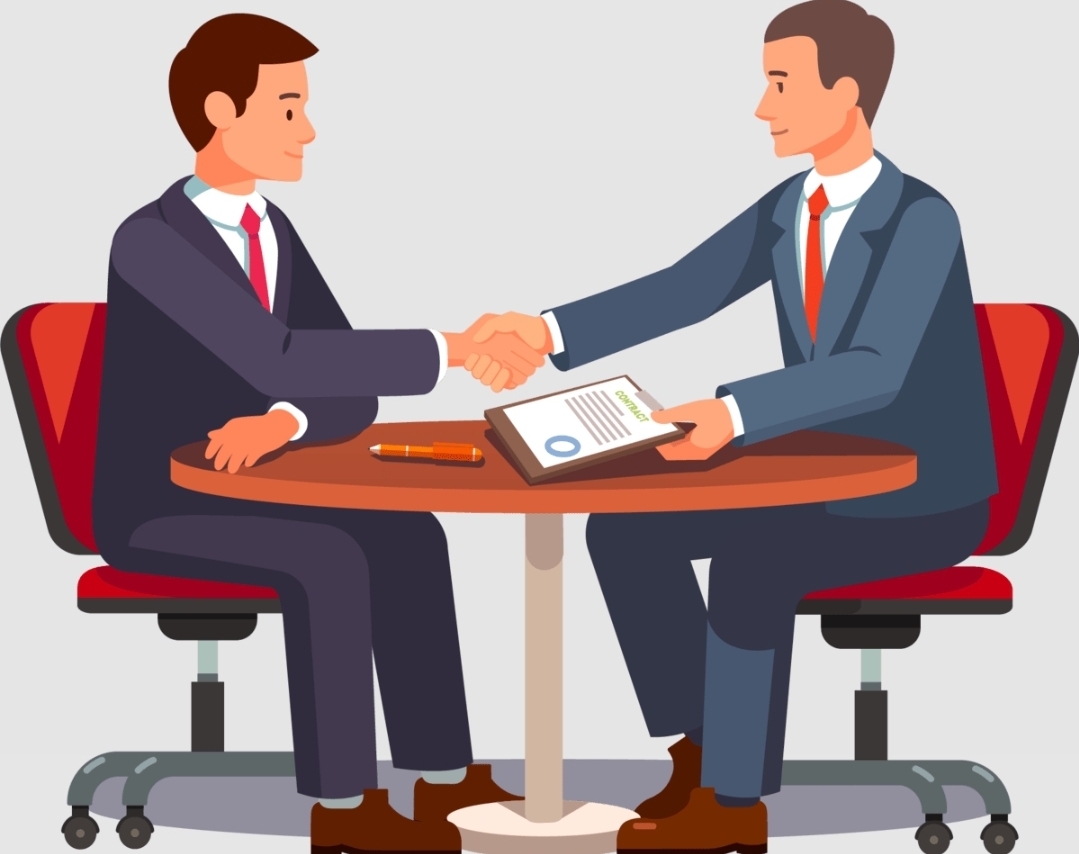 Порядок предоставления субсидий
 в 2025 году
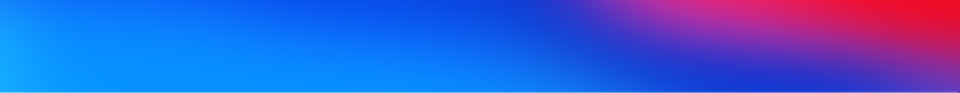 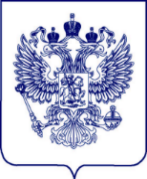 ПРИКАЗ
2712 ОТ 29.12.2024Г.

ОБ УТВЕРЖДЕНИИ РЕШЕНИЯ О ПОРЯДКЕ ПРЕДОСТАВЛЕНИЯ СУБСИДИЙ В ЦЕЛЯХ СОЗДАНИЯ (ОБОРУДОВАНИЯ) РАБОЧИХ МЕСТ ДЛЯ ТРУДОУСТРОЙСТВА ИНВАЛИДОВ
НАЦИОНАЛЬНЫЙ ПРОЕКТ «КАДРЫ»

ГОСУДАРСТВЕННАЯ ПРОГРАММА
«СОДЕЙСТВИЕ ЗАНЯТОСТИ НАСЕЛЕНИЯ»

СТРУКТУРНЫЙ ЭЛЕМЕНТ ФЕДЕРАЛЬНЫЙ ПРОЕКТ «АКТИВНЫЕ МЕРЫ СОДЕЙСТВИЯ ЗАНЯТОСТИ»
ПРИКАЗ
2713 ОТ 29.12.2024Г.

ОБ УТВЕРЖДЕНИИ РЕШЕНИЯ О ПОРЯДКЕ ПРЕДОСТАВЛЕНИЯ СУБСИДИЙ НА ГОСУДАРСТВЕННУЮ ПОДДЕРЖКУ ТРУДОУСТРОЙСТВА РАБОТНИКОВ ИЗ ДРУГОЙ МЕСТНОСТИ ИЛИ ДРУГИХ ТЕРРИТОРИЙ
ПРИКАЗ
2714 ОТ 29.12.2024Г.

ОБ УТВЕРЖДЕНИИ РЕШЕНИЯ О ПОРЯДКЕ ПРЕДОСТАВЛЕНИЯ СУБСИДИЙ НА ГОСУДАРСТВЕННУЮ ПОДДЕРЖКУ СТИМУЛИРОВАНИЯ НАЙМА ОТДЕЛЬНЫХ КАТЕГОРИЙ ГРАЖДАН
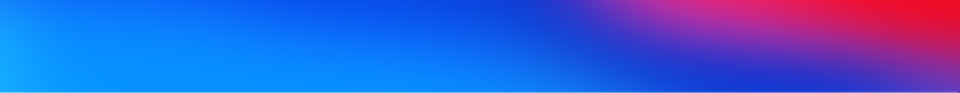 ЦЕЛЬ ПРЕДОСТАВЛЕНИЯ СУБСИДИИ: ОКАЗАНИЕ ГОСУДАРСТВЕННОЙ ПОДДЕРЖКИ ЮРИДИЧЕСКИМ ЛИЦАМ И ИНДИВИДУАЛЬНЫМ ПРЕДПРИНИМАТЕЛЯМ НА ОБОРУДОВАНИЕ РАБОЧИХ МЕСТ ДЛЯ ТРУДОУСТРОЙСТВА ИНВАЛИДОВ I И II ГРУПП, ВЕТЕРАНОВ БОЕВЫХ ДЕЙСТВИЙ, ИМЕЮЩИХ ИНВАЛИДНОСТЬ, В ЦЕЛЯХ ЧАСТИЧНОГО ВОЗМЕЩЕНИЯ СЛЕДУЮЩИХ РАСХОДОВ:

НА ПРИОБРЕТЕНИЕ ОБОРУДОВАНИЯ ДЛЯ ОСНАЩЕНИЯ СПЕЦИАЛЬНЫХ РАБОЧИХ МЕСТ ДЛЯ ТРУДОУСТРОЙСТВА ИНВАЛИДОВ, В ТОМ ЧИСЛЕ ОСНОВНОЕ И ВСПОМОГАТЕЛЬНОЕ ОБОРУДОВАНИЕ, ТЕХНИЧЕСКИЕ ПРИСПОСОБЛЕНИЯ, РАБОЧАЯ И СПЕЦИАЛЬНАЯ МЕБЕЛЬ, СРЕДСТВА ДЛЯ СОЗДАНИЯ БЛАГОПРИЯТНЫХ УСЛОВИЙ ДЛЯ РАБОТЫ ИНВАЛИДА ПО ПРОФИЛЮ ОСНОВНОГО ЗАБОЛЕВАНИЯ В СООТВЕТСТВИИ С ИПР ИЛИ АБИЛИТАЦИИ ИНВАЛИДА;

НА МОНТАЖ И УСТАНОВКУ ПРИОБРЕТЕННОГО ОБОРУДОВАНИЯ ДЛЯ ОСНАЩЕНИЯ СПЕЦИАЛЬНЫХ РАБОЧИХ МЕСТ ДЛЯ ТРУДОУСТРОЙСТВА ИНВАЛИДОВ;

НА ОБОРУДОВАНИЕ РАБОЧИХ МЕСТ ДЛЯ ТРУДОУСТРОЙСТВА ИНВАЛИДОВ ПО МЕСТУ ПРОЖИВАНИЯ (НАДОМНЫЙ ТРУД), ЕСЛИ ХАРАКТЕР РАБОТЫ РЕКОМЕНДОВАН ИПР ИЛИ АБИЛИТАЦИИ ИНВАЛИДА, ПРИ УСЛОВИИ ОФОРМЛЕНИЯ НАДОМНОГО ТРУДА В СООТВЕТСТВИИ С ТК РФ
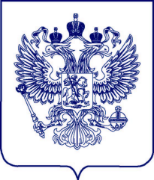 ПРИКАЗ
2712 ОТ 29.12.2024Г.

ОБ УТВЕРЖДЕНИИ РЕШЕНИЯ О ПОРЯДКЕ ПРЕДОСТАВЛЕНИЯ СУБСИДИЙ В ЦЕЛЯХ СОЗДАНИЯ (ОБОРУДОВАНИЯ) РАБОЧИХ МЕСТ ДЛЯ ТРУДОУСТРОЙСТВА ИНВАЛИДОВ
КАТЕГОРИИ ПОЛУЧАТЕЛЕЙ СУБСИДИИ:
КОММЕРЧЕСКИЕ ОРГАНИЗАЦИИ
НЕКОММЕРЧЕСКИЕ ОРГАНИЗАЦИИ
ИНДИВИДУАЛЬНЫЕ ПРЕДПРИНИМАТЕЛИ
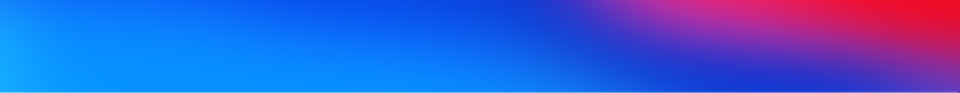 КРИТЕРИИ ПОЛУЧАТЕЛЕЙ СУБСИДИИ
НАЛИЧИЕ ГОСУДАРСТВЕННОЙ РЕГИСТРАЦИИ РАБОТОДАТЕЛЯ ДО 01.01.2025Г.;

ОТСУТСТВИЕ НЕИСПОЛНЕННОЙ ОБЯЗАННОСТИ ПО УПЛАТЕ НАЛОГОВ, СБОРОВ, СТРАХОВЫХ ВЗНОСОВ, ПЕНЕЙ, ШТРАФОВ И ПРОЦЕНТОВ, ПРЕВЫШАЮЩЕЙ 10 ТЫС.РУБЛЕЙ;

РАБОТОДАТЕЛЬ НЕ НАХОДИТСЯ В ПРОЦЕССЕ РЕОРГАНИЗАЦИИ (ЗА ИСКЛЮЧЕНИЕМ РЕОРГАНИЗАЦИИ В ФОРМЕ ПРИСОЕДИНЕНИЯ К РАБОТОДАТЕЛЮ ДРУГОГО ЮРИДИЧЕСКОГО ЛИЦА), ЛИКВИДАЦИИ, В ОТНОШЕНИИ РАБОТОДАТЕЛЯ НЕ ВВЕДЕНА ПРОЦЕДУРА БАНКРОТСТВА;

ОТСУТСТВИЕ В РЕЕСТРЕ ДИСКВАЛИФИЦИРОВАННЫХ ЛИЦ;

РАБОТОДАТЕЛЬ НЕ ЯВЛЯЕТСЯ ПОЛУЧАТЕЛЕМ В ТЕКУЩЕМ ГОДУ СУБСИДИИ В СООТВЕТСТВИИ С ПП РФ ОТ 25.10.2023 № 1780;

ЗАКЛЮЧЕНИЕ ТРУДОВОГО ДОГОВОРА С ИНВАЛИДОМ НА СРОК НЕ МЕНЕЕ 9 МЕСЯЦЕВ;

ЗАКЛЮЧЕНИЕ ТРУДОВОГО ДОГОВОРА С ИНВАЛИДОМ НА УСЛОВИЯХ ПОЛНОГО РАБОЧЕГО ДНЯ С УЧЕТОМ ПРОДОЛЖИТЕЛЬНОСТИ, УСТАНОВЛЕННОЙ ДЛЯ ДАННОЙ КАТЕГОРИИ РАБОТНИКОВ;

ОБЕСПЕЧЕНИЕ ОПЛАТЫ ТРУДА ИНВАЛИДА В РАЗМЕРЕ НЕ МЕНЕЕ МРОТ И УСТАНОВЛЕННЫХ ЗАКОНОДАТЕЛЬСТВОМ ВЫПЛАТ КОМПЕНСАЦИОННОГО ХАРАКТЕРА;

КОНТРОЛИРУЮЩИМИ ЛИЦАМИ ДЛЯ ОРГАНИЗАЦИИ НЕ ЯВЛЯЮТСЯ ИНОСТРАННЫЕ ГРАЖДАНЕ ИЛИ ЮРИДИЧЕСКИЕ ЛИЦА;

ОБЕСПЕЧЕНИЕ ЗАКРЕПЛЯЕМОСТИ ТРУДОУСТРОЕННЫХ ИНВАЛИДОВ I И II ГРУПП. ВЕТЕРАНОВ БОЕВЫХ ДЕЙСТВИЙ, ИМЕЮЩИХ ИНВАЛИДНОСТЬ, НА СОЗДАННЫХ РАБОЧИХ МЕСТАХ НЕ МЕНЕЕ 9 МЕСЯЦЕВ ИЗ 12
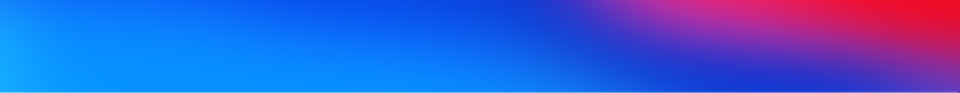 ФОРМУЛА РАСЧЕТА СУБСИДИИ

                                        Vсуб = ∑( Nk x Ck)
Vсуб – объем субсидии, предоставляемой работодателю;
Nk – число рабочих мест, оборудованных работодателем для трудоустройства инвалидов;
Ck – стоимость оборудования рабочего места для трудоустройства инвалида, но не более 200 тыс. рублей.  за одно рабочее место
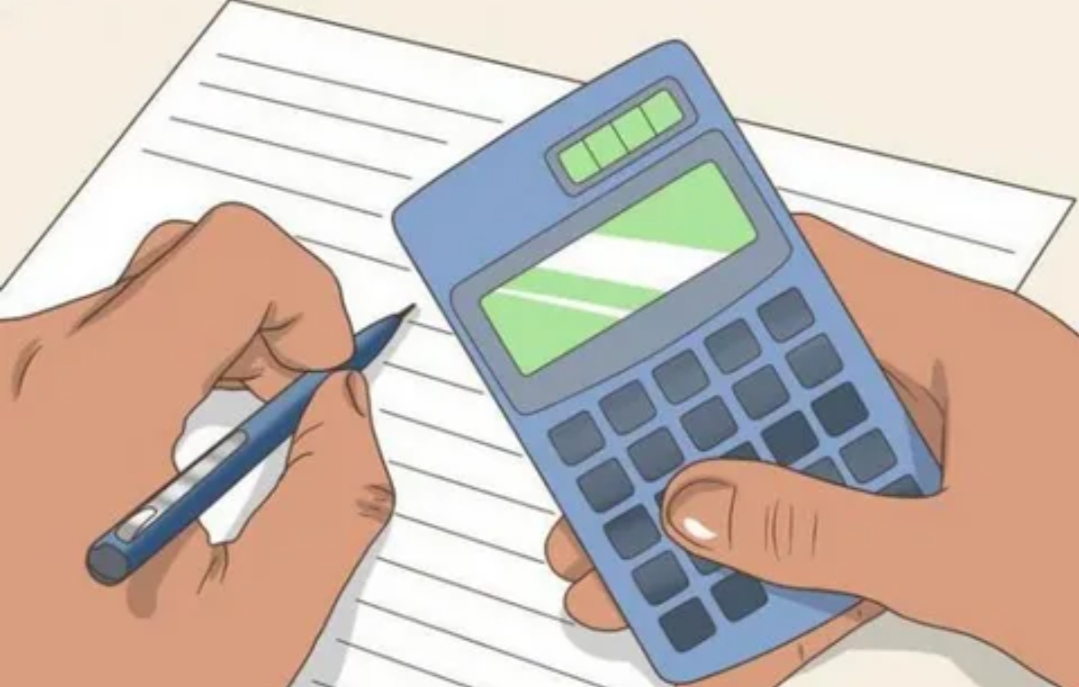 ПОКАЗАТЕЛЬ ДОСТИЖЕНИЯ РЕЗУЛЬТАТА ИСПОЛЬЗОВАНИЯ СУБСИДИИ

ОБЕСПЕЧЕНИЕ ЗАНЯТОСТИ ИНВАЛИДОВ НА ОБОРУДОВАННЫЕ РАБОЧИЕ МЕСТА СРОКОМ НЕ МЕНЕЕ 9 МЕСЯЦЕВ В ТЕЧЕНИЕ 12 МЕСЯЦЕВ С МОМЕНТА ЗАКЛЮЧЕНИЯ ТРУДОВОГО ДОГОВОРА
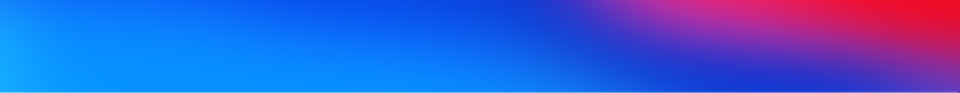 УСЛОВИЯ И ПОРЯДОК ПРЕДОСТАВЛЕНИЯ СУБСИДИИ
ПОДПИСАНИЕ ТРУДОВОГО ДОГОВОРА С ИНВАЛИДОМ, ТРУДОУСТРОЕННЫМ НА ОБОРУДОВАННОЕ РАБОЧЕЕ МЕСТО
ОБОРУДОВАНИЕ РАБОЧЕГО МЕСТА ИНВАЛИДА (ИНВАЛИДОВ)
РАБОТОДАТЕЛЕМ
К ЗАЯВЛЕНИЮ ПРИКЛАДЫВАЮТСЯ КОПИИ ДОКУМЕНТОВ:
-ПОДТВЕРЖДАЮЩИХ ПРИЕМА НА РАБОТУ ИНВАЛИДОВ ПОСЛЕ 1 ЯНВАРЯ 2025Г.
-ПОДТВЕРЖДАЮЩИХ ПРИОБРЕТЕНИЕ НЕОБХОДИМОГО ОБОРУДОВАНИЯ ИЛИ ПРИСПОСОБЛЕНИЙ ДЛЯ ОСНАЩЕНИЯ РАБОЧЕГО МЕСТА ИНВАЛИДА (ТОВАРНЫЕ ЧЕКИ, ТОВАРНО-ТРАНСПОРТНЫЕ НАКЛАДНЫЕ);
- АКТ ВЫПОЛНЕННЫХ РАБОТ (ПРЕДОСТАВЛЕННЫХ УСЛУГ)
НАПРАВЛЕНИЕ РАБОТОДАТЕЛЕМ ЗАЯВЛЕНИЯ НА ПРЕДОСТАВЛЕНИЕ СУБСИДИИ В СЛУЖБУ ЗАНЯТОСТИ (В ТЕЧЕНИЕ 3Х МЕСЯЦЕВ С ДАТЫ ПОДПИСАНИЯ ТД С ИНВАЛИДОМ
СОГЛАСОВАНИЕ ЗАЯВЛЕНИЯ ПРОВЕРКА ЗАЯВЛЕНИЯ И СВЕДЕНИЙ ПО КАЖДОМУ ТРУДОУСТРОЕННОМУ ИНВАЛИДУ СЛУЖБА ЗАНЯТОСТИ В ТЕЧЕНИЕ 15 РАБОЧИХ ДНЕЙ (КОМИССИЯ).  КОМИССИЯ В ТЕЧЕНИЕ 5 ДНЕЙ СВЕРЯЕТ КОПИИ ФИНАНСОВЫХ ДОКУМЕНТОВ С ОРИГИНАЛАМИ, ПРИ НЕОБХОДИМОСТИ ВЫЕЗЖАЕТ К РАБОТОДАТЕЛЮ ДЛЯ ПРОВЕРКИ
NAME ERE
НАПРАВЛЕНИЕ ЗАЯВЛЕНИЯ НА ПРЕДОСТАВЛЕНИЕ СУБСИДИИ В ФОНД
СОГЛАСОВАНИЕ ПОСРЕДСТВОМ ПОДПИСАНИЯ УКЭП СЛУЖБОЙ ЗАНЯТОСТИ И НАПРАВЛЕНИЕ В ФОНД
ВОЗВРАЩЕНИЕ ЗАЯВЛЕНИЯ РАБОТОДАТЕЛЮ СЛУЖБОЙ ЗАНЯТОСТИ (НЕ ПОЗДНЕЕ 3 РАБОЧИХ ДНЕЙ СО ДНЯ ПРОВЕРКИ)
NAME HERE
ОТКАЗ В ПРЕДОСТАВЛЕНИИ СУБСИДИИ
ОСУЩЕСТВЛЕНИЕ ПЕРЕЧИСЛЕНИЯ СУБСИДИИ В ТЕЧЕНИЕ 10 РАБОЧИХ ДНЕЙ
НАПРАВЛЕНИЕ ИНФОРМАЦИИ О ПЕРЕЧИСЛЕНИИ СУБСИДИИ В ЛК СТРАХОВАТЕЛЯ
НАПРАВЛЕНИЕ ИНФОРМАЦИИ ОБ ОТКАЗЕ В ПЕРЕЧИСЛЕНИИ СУБСИДИИ В ЛК СТРАХОВАТЕЛЯ
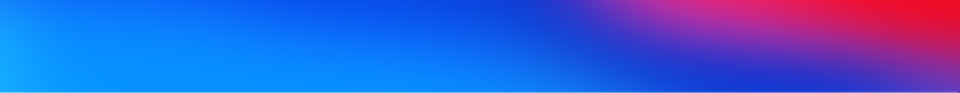 ЦЕЛЬ ПРЕДОСТАВЛЕНИЯ СУБСИДИИ: ЧАСТИЧНАЯ КОМПЕНСАЦИЯ ЗАТРАТ РАБОТОДАТЕЛЯ НА ВЫПЛАТУ ЗАРАБОТНОЙ ПЛАТЫ РАБОТНИКАМ ИЗ ЧИСЛА ТРУДОУСТРОЕННЫХ ГРАЖДАН РОССИЙСКОЙ ФЕДЕРАЦИИ, ПЕРЕЕХАВШИХ ДЛЯ ТРУДОУСТРОЙСТВА У РАБОТОДАТЕЛЯ, ВКЛЮЧЕННОГО В ПЕРЕЧНИ ОРГАНИЗАЦИЙ, ИСПЫТЫВАЮЩИХ ПОТРЕБНОСТЬ В ПРИВЛЕЧЕНИИ РАБОТНИКОВ В 2025 ГОДУ
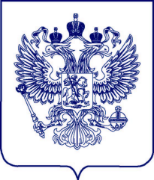 ПРИКАЗ
2713 ОТ 29.12.2024Г.

ОБ УТВЕРЖДЕНИИ РЕШЕНИЯ О ПОРЯДКЕ ПРЕДОСТАВЛЕНИЯ СУБСИДИЙ НА ГОСУДАРСТВЕННУЮ ПОДДЕРЖКУ ТРУДОУСТРОЙСТВА РАБОТНИКОВ ИЗ ДРУГОЙ МЕСТНОСТИ ИЛИ ДРУГИХ ТЕРРИТОРИЙ
КАТЕГОРИИ ПОЛУЧАТЕЛЕЙ СУБСИДИИ:

КОММЕРЧЕСКИЕ ОРГАНИЗАЦИИ

НЕКОММЕРЧЕСКИЕ ОРГАНИЗАЦИИ
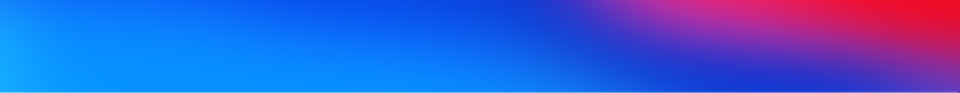 КРИТЕРИИ ПОЛУЧАТЕЛЕЙ СУБСИДИИ
ОРГАНИЗАЦИИ ОТНОСЯТСЯ К ОДНОЙ ИЛИ НЕСКОЛЬКИМ ИЗ СЛЕДУЮЩИХ КАТЕГОРИЙ:
     
      1.1) ОРГАНИЗАЦИИ ОТНОСЯТСЯ К ОБОРОННО-ПРОМЫШЛЕННОМУ КОМПЛЕКСУ, ВКЛЮЧЕНЫ В СВОДНЫЙ РЕЕСТР ОРГАНИЗАЦИЙ ОБОРОННО-ПРОМЫШЛЕННОГО КОМПЛЕКСА (ПП ОТ 20.02.2004Г. №96);
      1.2) ОРГАНИЗАЦИИ, ЗАРЕГИСТРИРОВАННЫЕ НА ТЕРРИТОРИЯХ ДНР, ЛНР, ЗАПОРОЖСКОЙ ОБЛАСТИ И ХЕРСОНСКОЙ ОБЛАСТИ, НЕ ИМЕЮЩИЕ ЗАДОЛЖЕННОСТИ ПЕРЕД РАБОТНИКАМИ ПО ЗАРАБОТНОЙ ПЛАТЕ;
      1.3) ОРГАНИЗАЦИИ, ОСУЩЕСТВЛЯЮЩИЕ ДЕЯТЕЛЬНОСТЬ В ОТРАСЛИ (ОТРАСЛЯХ), КОТОРАЯ СУБЪЕКТОМ РФ ВКЛЮЧЕНА В ПЕРЕЧНИ ПРИОРИТЕТНЫХ ОТРАСЛЕЙ ЭКОНОМИКИ, И СООТВЕТСТВУЮЩИЕ ОДНОВРМЕЕННО СЛЕДУЮЩИМ ТРЕБОВАНИЯМ:
       - СРЕДНЕМЕСЯЧНЫЙ РАЗМЕР ВЫПЛАТ НЕ НИЖЕ РАЗМЕРА СРЕДНЕМЕСЯЧНОЙ НАЧИСЛЕННОЙ ЗАРАБОТНОЙ ПЛАТЫ В СУБЪЕКТЕ РФ, В КОТОРОМ ЗАРЕГИСТРИРОВАНА ОРГАНИЗАЦИЯ
       - РЕАЛИЗУЕТ КРУПНЫЙ ПРОЕКТ (ОБЪЕМ ВЛОЖЕНИЙ > 3 МЛРД.РУБ., ОБЪЕМ ПРОИЗВОДСТВА ПРОДУКЦИИ (ВЫПОЛНЕНИЯ РАБОТ, ОКАЗАНИЯ УСЛУГ) СОСТАВИТ В БЛИЖАЙШИЕ 3 ГОДА БОЛЕЕ 5 % ВСЕГО ВАЛОВОГО ОБЪЕМА ПРОИЗВОДСТВА) И ДЛЯ ЕГО РЕАЛИЗАЦИИ ДОПОЛНИТЕЛЬНО ПРИВЛЕКАЕТ НЕ МЕНЕЕ 100 РАБОТНИКОВ

2. ОРГАНИЗАЦИЯ ОСУЩЕСТВЛЯЕТ ДЕЯТЕЛЬНОСТЬ НА ТЕРРИТОРИИ РФ НЕ МЕНЕЕ ОДНОГО ГОДА (ИСКЛЮЧЕНИЕ ДНР, ЛНР, ЗАПОРОЖСКАЯ И ХЕРСОНСКАЯ ОБЛАСТИ);

3. ОРГАНИЗАЦИЯ НЕ НАХОДИТСЯ В ПРОЦЕССЕ РЕОРГАНИЗАЦИИ, ЛИКВИДАЦИИ;

4. ОРГАНИЗАЦИЯ НЕ УЧАСТВУЕТ В РЕГИОНАЛЬНОЙ ПРОГРАММЕ ПОВЫШЕНИЯ МОБИЛЬНОСТИ ТРУДОВЫХ РЕСУРСОВ;

5. КОНТРОЛИРУЮЩИМИ ЛИЦАМИ ДЛЯ ОРГАНИЗАЦИИ НЕ ЯВЛЯЮТСЯ ИНОСТРАННЫЕ ГРАЖДАНЕ ИЛИ ЮРИДИЧЕСКИЕ ЛИЦА
ЗАПРОС В ЦЗН, ГДЕ БЫЛ
ЗАРЕГИСТРИРОВАН
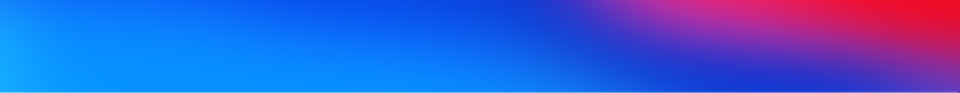 УСЛОВИЯ И ПОРЯДОК ПРЕДОСТАВЛЕНИЯ СУБСИДИИ
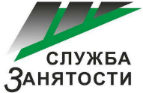 ПРОФЕССИЯ НЕ ДОЛЖНА ОТНОСИТЬСЯ К ПРОФЕССИЯМ АДМИНИСТРАТИВНО-ХОЗЯЙСТВЕННОГО ПЕРСОНАЛА


СУБСИДИИ НЕ ПРЕДОСТАВЛЯЮТСЯ ПРИ ПРИВЛЕЧЕНИИ РАБОТНИКОВ ИЗ ДРУГИХ СУБЪЕКТОВ РФ РАБОТОДАТЕЛЯМИ, ОСУЩЕСТВЛЯЮЩИМИ ХОЗЯЙСТВЕННУЮ ДЕЯТЕЛЬНОСТЬ НА ТЕРРИТОРИЯХ Г.МОСКВЫ И САНКТ-ПЕТЕРБУРГА
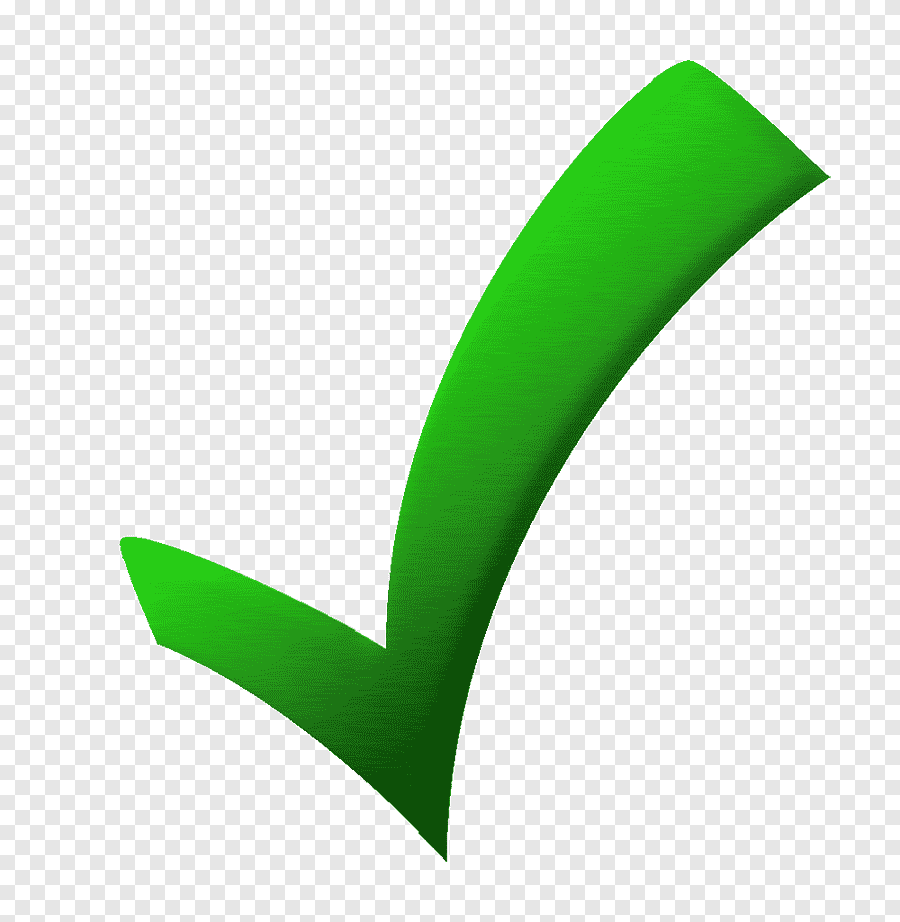 ИДЕНТИФИКАЦИЯ РАБОТНИКОВ И ПРОВЕРКА ФАКТА ИХ ТРУДОУСТРОЙСТВА В ОРГАНИЗАЦИИ ПО СНИЛС 
(ПО СВЕДЕНИЯМ ЭТК)
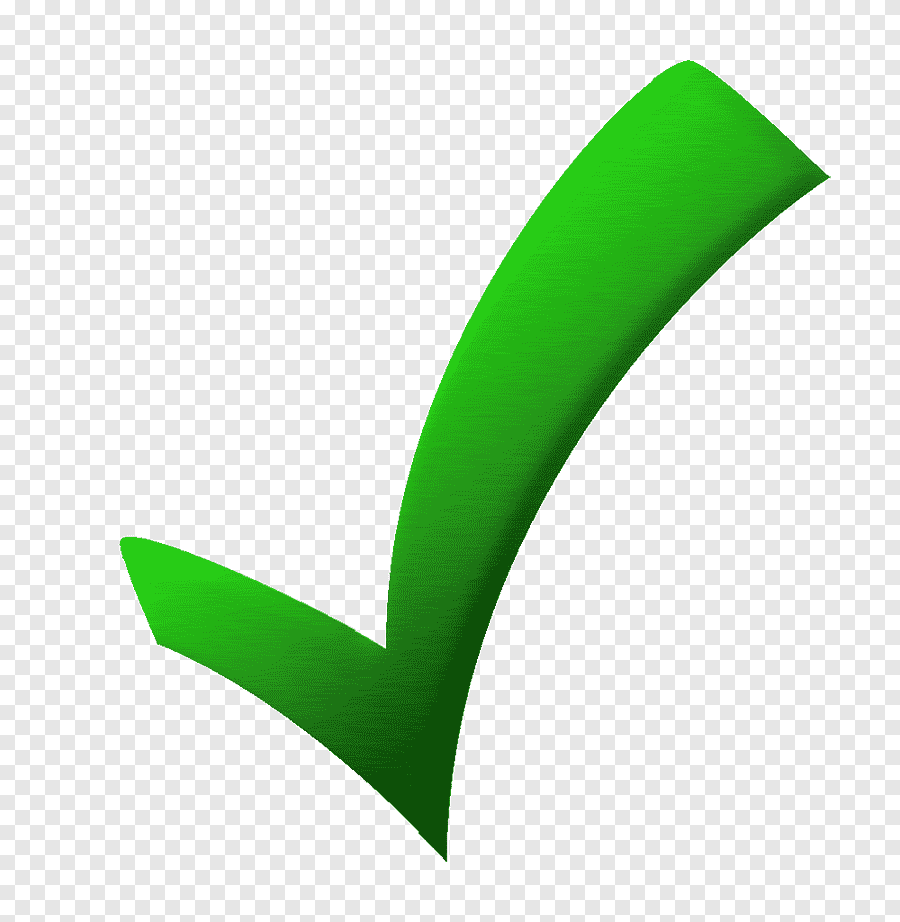 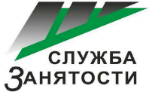 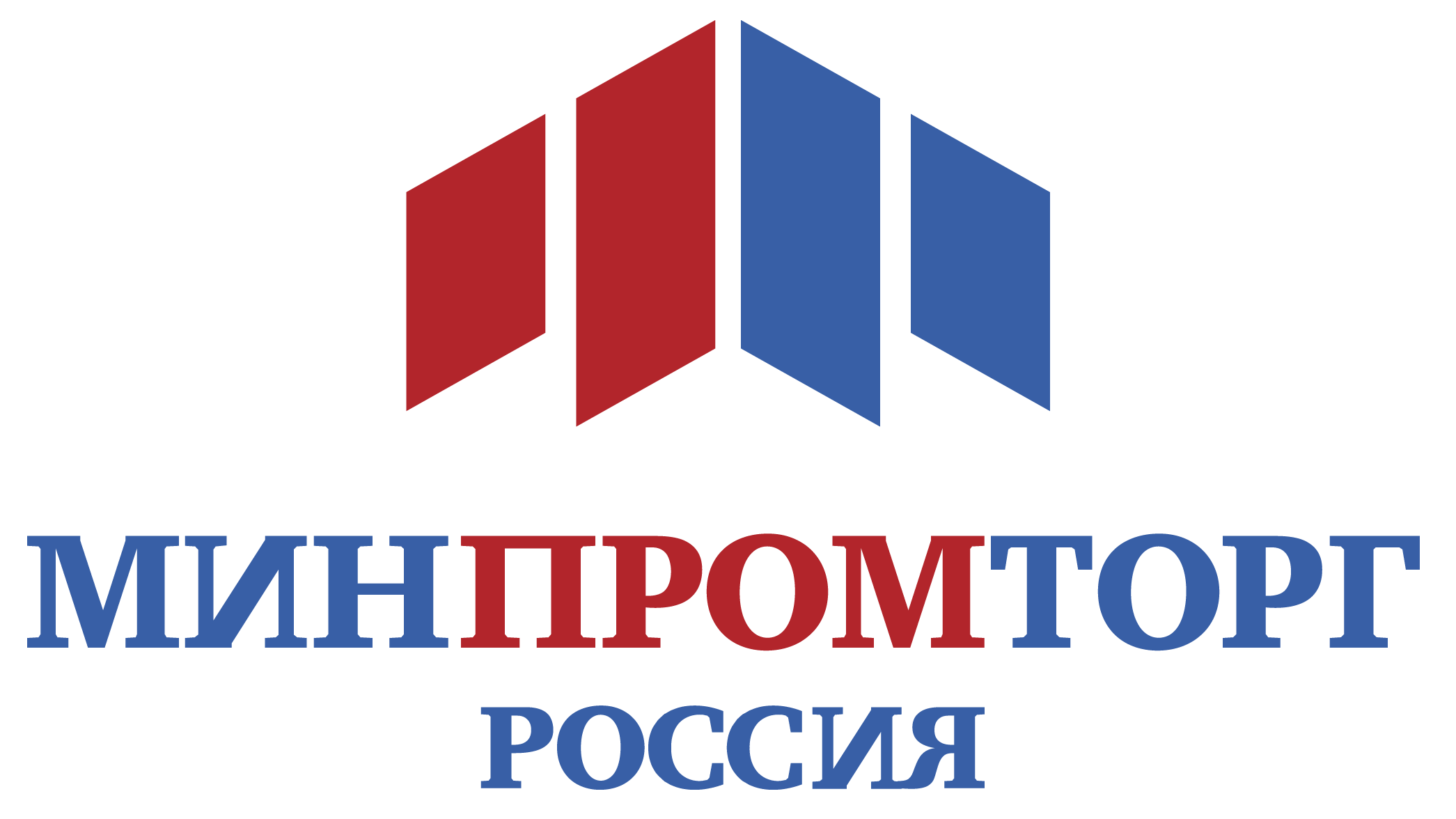 перечень закрытых организаций
ОПРЕДЕЛЕНИЕ ОРГАНИЗАЦИЙ – ПРОФЕССИИ (ВАКАНСИИ)
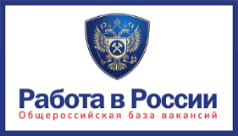 1 ЭТАП
ВКЛЮЧЕНИЕ РАБОТНИКА В ПЕРЕЧЕНЬ ЦЗН
РАБОТНИК САМОСТОЯТЕЛЬНО ПРОХОДИТ СОБЕСЕДОВАНИЕ С РАБОТОДАТЕЛЕМ И САМОСТОЯТЕЛЬНО ИЗВЕЩАЕТ ЦЗН
ПЕРЕЧЕНЬ ОРГАНИЗАЦИЙ И ВАКАНСИЙ
Положительный результат
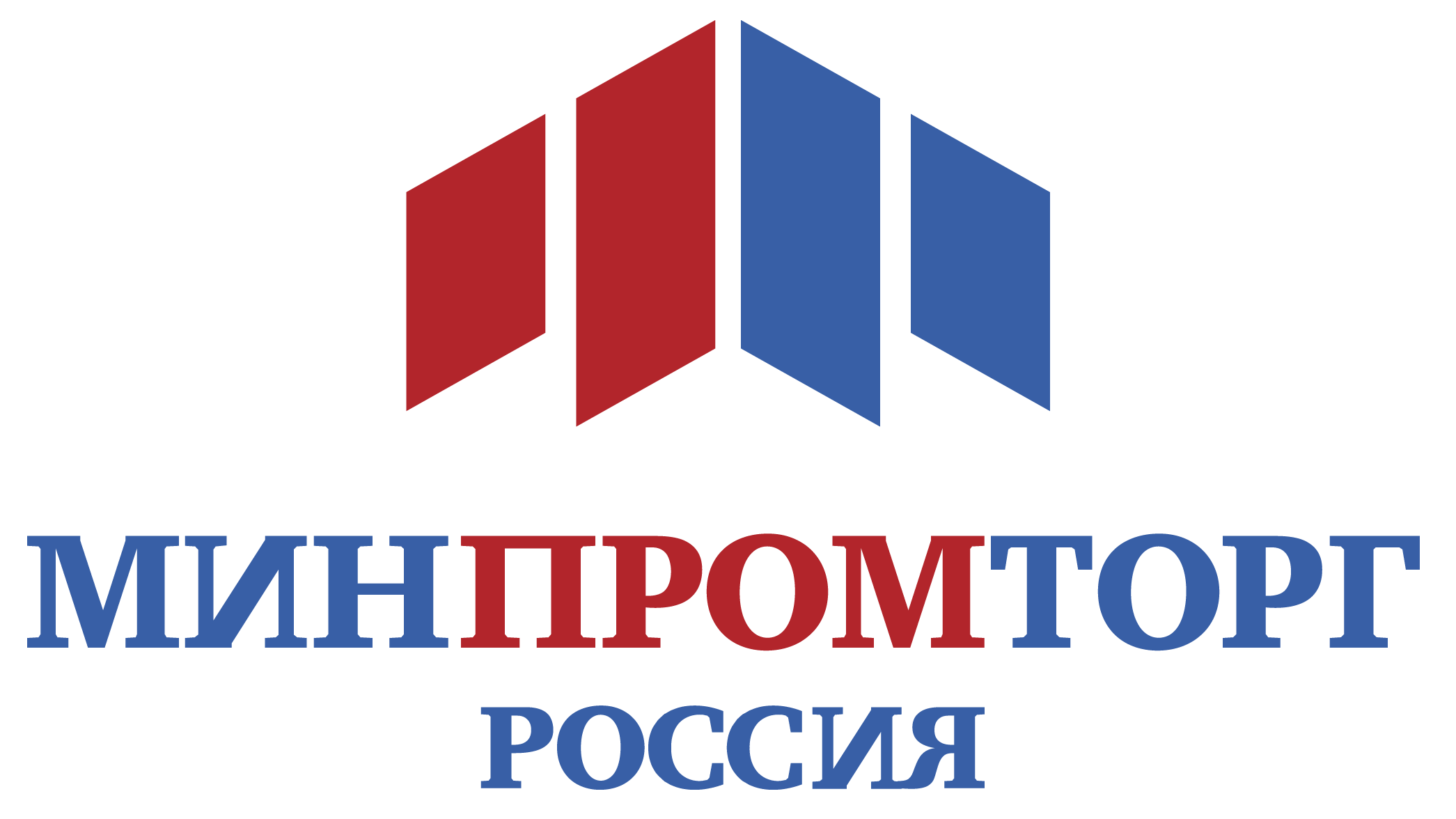 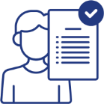 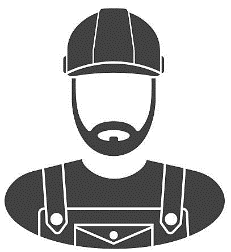 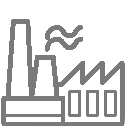 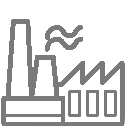 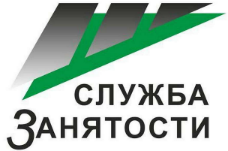 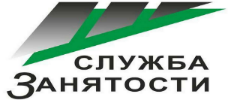 Снимается с учета
Работодатель
Работник
ВЫПЛАТА СУБСИДИИ В ТЕЧЕНИЕ 10 РАБОЧИХ ДНЕЙ ПО ИСТЕЧЕНИИ 3,6,9,12  МЕСЯЦЕВ / ОТКАЗ В ПРЕДОСТАВЛЕНИИ В СУБСИДИИ
2 ЭТАП
ПОДАЧА ЗАЯВЛЕНИЯ ЧЕРЕЗ ЛИЧНЫЙ КАБИНЕТ НА СУБСИДИЮ
(12 МРОТ)
НАПРАВЛЕНИЕ ИНФОРМАЦИИ О ПЕРЕЧИСЛЕНИИ (ОТКАЗЕ) СУБСИДИИ В ЛК СТРАХОВАТЕЛЯ
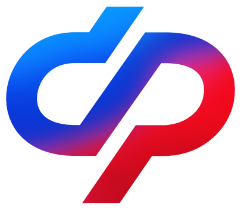 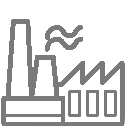 НЕ РАНЕЕ, ЧЕМ ЧЕРЕЗ 3 МЕСЯЦА ПОСЛЕ ЗАКЛЮЧЕНИЯ ТД, НО НЕ ПОЗДНЕЕ 4 МЕСЯЦЕВ С ДАТЫ ЗАКЛЮЧЕНИЯ ТД
Работодатель
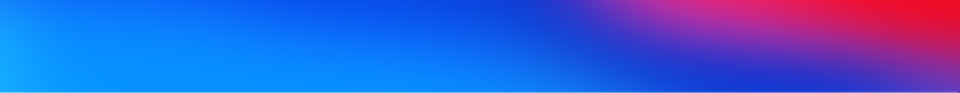 РАССТОЯНИЕ ОТ МЕСТА, ГДЕ ГРАЖДАНИН ДО ПЕРЕЕЗДА ДЛЯ ТРУДОУСТРОЙСТВА БЫЛ ЗАРЕГИСТРИРОВАН ПО МЕСТУ ЖИТЕЛЬСТВА ИЛИ ПО МЕСТУ ПРЕБЫВАНИЯ. ДО МЕСТА ОСУЩЕСТВЛЕНИЯ ТРУДОВОЙ ДЕЯТЕЛЬНОСТИ НЕ МЕНЕЕ 50 КИЛОМЕТРОВ;

ПРЕДОСТАВЛЕНИЕ РАБОТОДАТЕЛЕМ ТРУДОУСТРОЕННОМУ ГРАЖДАНИНУ МЕР ФИНАНСОВОЙ ПОДДЕРЖКИ ЗА СЧЕТ РАБОТОДАТЕЛЯ (КОМПЕНСАЦИЯ ЗАТРАТ РАБОТНИКА НА ПРОЕЗД К НОВОМУ МЕСТУ ПРОЖИВАНИЯ. АРЕНДА ЖИЛЬЯ И (ИЛИ) ИНЫЕ ВЫПЛАТЫ);

ТРУДОУСТРОЙСТВО НА УСЛОВИЯХ ПОЛНОГО РАБОЧЕГО ДНЯ;

ВЫПЛАТА РАБОТНИКУ ЗАРАБОТНОЙ ПЛАТЫ В РАЗМЕРЕ НЕ НИЖЕ ВЕЛИЧИНЫ МРОТ
ПО ИСТЕЧЕНИИ 3-ГО МЕСЯЦА РАБОТЫ ТРУДОУСТРОЕННОГО ГРАЖДАНИНА
ПО ИСТЕЧЕНИИ 6-ГО МЕСЯЦА РАБОТЫ ТРУДОУСТРОЕННОГО ГРАЖДАНИНА
ПО ИСТЕЧЕНИИ 9-ГО МЕСЯЦА РАБОТЫ ТРУДОУСТРОЕННОГО ГРАЖДАНИНА
ПО ИСТЕЧЕНИИ 12-ГО МЕСЯЦА РАБОТЫ ТРУДОУСТРОЕННОГО ГРАЖДАНИНА
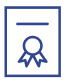 УСЛОВИЯ ВКЛЮЧЕНИЯ В ПЕРЕЧЕНЬ ЦЗН
22 440*3*1,2 + 8132,26 (30,2%)= 88 916,26
22440 – МРОТ
1,2 – РК
8132,26 – СРЕДНЯЯ СУММА СТРАХОВЫХ ВЗНОСОВ
88 916,26*4=355 665,04
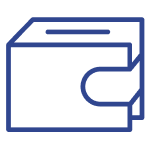 РАЗМЕР СУБСИДИИ
СУБСИДИЯ = (3МРОТ*РК + СТРАХОВЫЕ ВЗНОСЫ) * КОЛИЧЕСТВО ТРУДОУСТРОЕННЫХ ГРАЖДАН
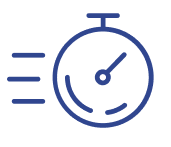 СРОКИ ВЫПЛАТЫ
В СЛУЧАЕ УСТАНОВЛЕНИЯ ФАКТА ВЫПЛАТЫ ТРУДОУСТРОЕННЫМ ГРАЖДАНАМ ЗА СЧЕТ ФОНДА ПОСОБИЙ ПО ВРЕМЕННОЙ НЕТРУДОСПОСОБНОСТИ, ПЕРИОДЫ КОТОРОЙ ЧАСТИЧНО ИЛИ ПОЛНОСТЬЮ СОВПАЛИ С 3, 6, 9 И 12 МЕСЯЦЕМ ТРУДОУСТРОЙСТВА ЗАСТРАХОВАННОГО ЛИЦА, ДЕНЕЖНЫЕ СРЕДСТВА В РАЗМЕРЕ, РАВНОМ СУММЕ ПОСОБИЙ ПО ВРЕМЕННОЙ НЕТРУДОСПОСОБНОСТИ, НО НЕ БОЛЕЕ СУММЫ СУБСИДИИ, ПОДЛЕЖАТ ВОЗВРАТУ РАБОТОДАТЕЛЕМ В БЮДЖЕТ ФОНДА В ПОЛНОМ ОБЪЕМЕ
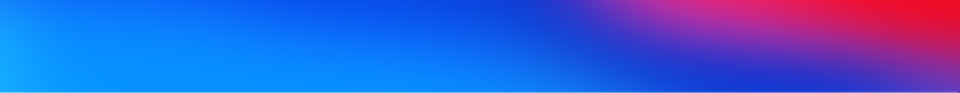 ЦЕЛЬ ПРЕДОСТАВЛЕНИЯ СУБСИДИИ: ЧАСТИЧНАЯ КОМПЕНСАЦИЯ ЗАТРАТ РАБОТОДАТЕЛЯ НА ВЫПЛАТУ ЗАРАБОТНОЙ ПЛАТЫ РАБОТНИКАМ ИЗ ЧИСЛА ТРУДОУСТРОЕННЫХ ОТДЕЛЬНЫХ КАТЕГОРИЙ ГРАЖДАН:
ВЕТЕРАНЫ БОЕВЫХ ДЕЙСТВИЙ, ПРИНИМАВШИЕ УЧАСТИЕ (СОДЕЙСТВОВАВШИЕ ВЫПОЛНЕНИЮ ЗАДАЧ) В СПЕЦИАЛЬНОЙ ВОЕННОЙ ОПЕРАЦИИ;
ЧЛЕНЫ СЕМЕЙ ЛИЦ, ПОГИБШИХ (УМЕРШИХ) ПРИ ВЫПОЛНЕНИИ ЗАДАЧ В ХОДЕ СПЕЦИАЛЬНОЙ ВОЕННОЙ ОПЕРАЦИИ (БОЕВЫХ ДЕЙСТВИЙ);
ЛИЦА, ПРИЗНАННЫЕ В УСТАНОВЛЕННОМ ПОРЯДКЕ ИНВАЛИДАМИ;
ГРАЖДАНЕ, УВОЛЕННЫЕ С ВОЕННОЙ СЛУЖБЫ, И ЧЛЕНЫ ИХ СЕМЕЙ;
ЛИЦА, ОСВОБОЖДЕННЫЕ ИЗ УЧРЕЖДЕНИЙ, ИСПОЛНЯЮЩИХ НАКАЗАНИЕ В ВИДЕ ЛИШЕНИЯ СВОБОДЫ, И ИЩУЩИЕ РАБОТУ В ТЕЧЕНИЕ ОДНОГО ГОДА С ДАТЫ ОСВОБОЖДЕНИЯ;
ОДИНОКИЕ И МНОГОДЕТНЫЕ РОДИТЕЛИ, УСЫНОВИТЕЛИ, ОПЕКУНЫ (ПОПЕЧИТЕЛИ), ВОСПИТЫВАЮЩИЕ НСОВЕРШЕННОЛЕТНИХ ДЕТЕЙ, ДЕТЕЙ-ИНВАЛИДОВ)
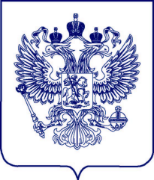 ПРИКАЗ
2714 ОТ 29.12.2024Г.

ОБ УТВЕРЖДЕНИИ РЕШЕНИЯ О ПОРЯДКЕ ПРЕДОСТАВЛЕНИЯ СУБСИДИЙ НА ГОСУДАРСТВЕННУЮ ПОДДЕРЖКУ СТИМУЛИРОВАНИЯ НАЙМА ОТДЕЛЬНЫХ КАТЕГОРИЙ ГРАЖДАН
КАТЕГОРИИ ПОЛУЧАТЕЛЕЙ СУБСИДИИ:
КОММЕРЧЕСКИЕ ОРГАНИЗАЦИИ
НЕКОММЕРЧЕСКИЕ ОРГАНИЗАЦИИ
ИНДИВИДУАЛЬНЫЕ ПРЕДПРИНИМАТЕЛИ
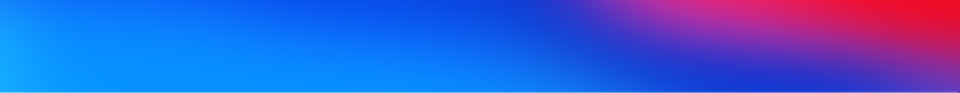 КРИТЕРИИ ПОЛУЧАТЕЛЕЙ СУБСИДИИ
НАЛИЧИЕ ГОСУДАРСТВЕННОЙ РЕГИСТРАЦИИ РАБОТОДАТЕЛЯ ДО 01.01.2025Г.;

ОТСУТСТВИЕ НЕИСПОЛНЕННОЙ ОБЯЗАННОСТИ ПО УПЛАТЕ НАЛОГОВ, СБОРОВ, СТРАХОВЫХ ВЗНОСОВ, ПЕНЕЙ, ШТРАФОВ И ПРОЦЕНТОВ, ПРЕВЫШАЮЩЕЙ 10 ТЫС.РУБЛЕЙ;

РАБОТОДАТЕЛЬ НЕ НАХОДИТСЯ В ПРОЦЕССЕ РЕОРГАНИЗАЦИИ (ЗА ИСКЛЮЧЕНИЕМ РЕОРГАНИЗАЦИИ В ФОРМЕ ПРИСОЕДИНЕНИЯ К РАБОТОДАТЕЛЮ ДРУГОГО ЮРИДИЧЕСКОГО ЛИЦА), ЛИКВИДАЦИИ, В ОТНОШЕНИИ РАБОТОДАТЕЛЯ НЕ ВВЕДЕНА ПРОЦЕДУРА БАНКРОТСТВА;

ОТСУТСТВИЕ В РЕЕСТРЕ ДИСКВАЛИФИЦИРОВАННЫХ ЛИЦ;

РАБОТОДАТЕЛЬ НЕ ЯВЛЯЕТСЯ ПОЛУЧАТЕЛЕМ В ТЕКУЩЕМ ГОДУ СУБСИДИИ В СООТВЕТСТВИИ С ПП РФ ОТ 27.12.2010 № 1135;

ЗАКЛЮЧЕНИЕ ТРУДОВОГО ДОГОВОРА, ЗАКЛЮЧЕННОГО НА НЕОПРЕДЕЛЕННЫЙ СРОК, НА УСЛОВИЯХ ПОЛНОГО РАБОЧЕГО ДНЯ С УЧЕТОМ РЕЖИМА РАБОЧЕГО ВРЕМЕНИ, УСТАНОВЛЕННОГО ПРАВИЛАМИ ВНУТРЕННЕГО ТРУДОВОГО РАСПОРЯДКА РАБОТОДАТЕЛЯ;

ВЫПЛАТА РАБОТОДАТЕЛЕМ ЗАРАБОТНОЙ ПЛАТЫ ТРУДОУСТРОЕННЫМ ГРАЖДАНАМ В РАЗМЕРЕ НЕ НИЖЕ ДВУХ ВЕЛИЧИН МИНИМАЛЬНОГО РАЗМЕРА ОПЛАТЫ ТРУДА;

КОНТРОЛИРУЮЩИМИ ЛИЦАМИ ДЛЯ ОРГАНИЗАЦИИ НЕ ЯВЛЯЮТСЯ ИНОСТРАННЫЕ ГРАЖДАНЕ ИЛИ ЮРИДИЧЕСКИЕ ЛИЦА
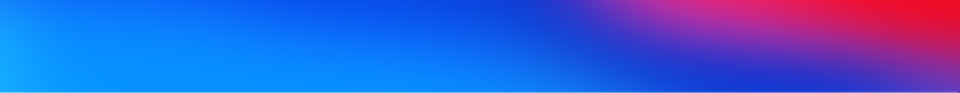 УСЛОВИЯ И ПОРЯДОК ПРЕДОСТАВЛЕНИЯ СУБСИДИИ
Работодатели
НАПРАВЛЯЕТ ЗАЯВЛЕНИЕ И СВЕДЕНИЯ ПО КАЖДОМУ НАНЯТОМУ ГРАЖДАНИНУ
РЕГИОНАЛЬНЫЕ ОТДЕЛЕНИЯ СФР
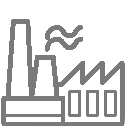 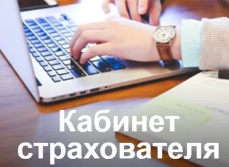 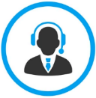 ОШИБКИ В РЕЕСТРАХ
СФР
ЛИЧНЫЙ КАБИНЕТ
СТРАХОВАТЕЛЯ
СФР
ЛИЧНЫЙ КАБИНЕТ
СТРАХОВАТЕЛЯ
СУБСИДИЯ ПО ИСТЕЧЕНИИ 1-ГО МЕС. В ТЕЧЕНИЕ 10 РАБ. ДНЕЙ СО ДНЯ НАПРАВЛЕНИЯ ЗАЯВЛЕНИЯ, ПО ИСТЕЧЕНИИ 3-ГО И 6-ГО МЕС. СО ДНЯ ТРУДОУСТРОЙСТВА ПОСЛЕ ПРОВЕРКИ 
И ИДЕНТИФИКАЦИИ В ФНС И СФР
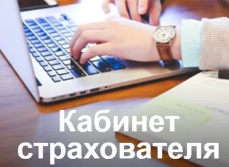 ИНФОРМИРОВАНИЕ
ЮЛ/НКО/ИП
НА РАСЧЕТНЫЙ СЧЕТ
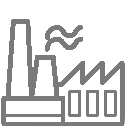 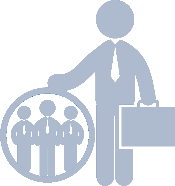 13
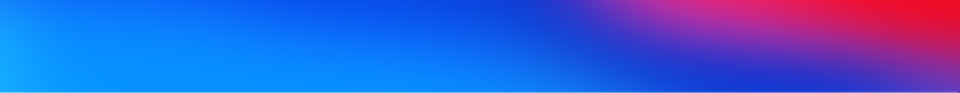 ОТНОСЯТСЯ К КАТЕГОРИИ ЛИЦ, С КОТОРЫМИ В СООТВЕТСТВИИ С ТК РФ ВОЗМОЖНО ЗАКЛЮЧЕНИЕ ТД;
ЯВЛЯЮТСЯ БЕЗРАБОТНЫМИ ГРАЖДАНАМИ ИЛИ ГРАЖДАНАМИ ИЩУЩИМИ РАБОТУ;
НА ДАТУ ЗАКЛЮЧЕНИЯ ТД С РАБОТОДАТЕЛЕМ НЕ ИМЕЮТ РАБОТЫ, НЕ ЗАРЕГИСТРИРОВАНЫ В КАЧЕСТВЕ ИП, ГЛАВЫ КФХ, ЕДИНОЛИЧНОГО ИСПОЛНИТЕЛЬНОГО ОРГАНА ЮРИДИЧЕСКОГО ЛИЦА, А ТАКЖЕ НЕ ПРИМЕНЯЮТ СПЕЦИАЛЬНЫЙ НАЛОГОВЫЙ РЕЖИМ «НАЛОГ НА ПРОФЕССИОНАЛЬНЫЙ ДОХОД»;
НА ДАТУ ЗАКЛЮЧЕНИЯ ТД С РАБОТОДАТЕЛЕМ ИМЕЕТ ДОКУМЕНТ О СРЕДНЕМ ПРОФЕССИОНАЛЬНОМ ОБРАЗОВАНИИ, И (ИЛИ) ДОКУМЕНТ О ВЫСШЕМ ОБРАЗОВАНИИ, И (ИЛИ) ДОКУМЕНТ О КВАЛИФИКАЦИИ
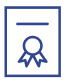 КРИТЕРИИ ТРУДОУСТРОЕННЫХ ГРАЖДАН
ПО ИСТЕЧЕНИИ 1-ГО МЕСЯЦА РАБОТЫ ТРУДОУСТРОЕННОГО ГРАЖДАНИНА
ПО ИСТЕЧЕНИИ 3-ГО МЕСЯЦА РАБОТЫ ТРУДОУСТРОЕННОГО ГРАЖДАНИНА
ПО ИСТЕЧЕНИИ 6-ГО МЕСЯЦА РАБОТЫ ТРУДОУСТРОЕННОГО ГРАЖДАНИНА
22 440*1,2 + 8132,26 (30,2%)= 35 060,26
22440 – МРОТ
1,2 – РК
8132,26 – СРЕДНЯЯ СУММА СТРАХОВЫХ ВЗНОСОВ
35 060,26*3 = 105 180,78
В СЛУЧАЕ УСТАНОВЛЕНИЯ ФАКТА ВЫПЛАТЫ ТРУДОУСТРОЕННЫМ ГРАЖДАНАМ ЗА СЧЕТ ФОНДА ПОСОБИЙ ПО ВРЕМЕННОЙ НЕТРУДОСПОСОБНОСТИ, ПЕРИОДЫ КОТОРОЙ ЧАСТИЧНО ИЛИ ПОЛНОСТЬЮ СОВПАЛИ С 1, 3, 6, МЕСЯЦЕМ ТРУДОУСТРОЙСТВА ЗАСТРАХОВАННОГО ЛИЦА, ДЕНЕЖНЫЕ СРЕДСТВА В РАЗМЕРЕ, РАВНОМ СУММЕ ПОСОБИЙ ПО ВРЕМЕННОЙ НЕТРУДОСПОСОБНОСТИ, НО НЕ БОЛЕЕ СУММЫ СУБСИДИИ, ПОДЛЕЖАТ ВОЗВРАТУ РАБОТОДАТЕЛЕМ В БЮДЖЕТ ФОНДА В ПОЛНОМ ОБЪЕМЕ
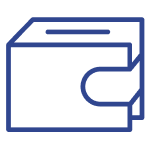 РАЗМЕР СУБСИДИИ
СУБСИДИЯ = (МРОТ*РК + СТРАХОВЫЕ ВЗНОСЫ) * КОЛИЧЕСТВО ТРУДОУСТРОЕННЫХ ГРАЖДАН
СУБСИДИЯ ПО ТРУДОУСТРОЕННЫМ ИНВАЛИДАМ:
ПО ИСТЕЧЕНИЕ 1 МЕСЯЦА ПОСЛЕ ТРУДОУСТРОЙСТВА= (1 МРОТ*РК + СТРАХОВЫЕ ВЗНОСЫ) * КОЛИЧЕСТВО ТРУДОУСТРОЕННЫХ ГРАЖДАН;
ПО ИСТЕЧЕНИЕ 3 МЕСЯЦА ПОСЛЕ ТРУДОУСТРОЙСТВА= (2 МРОТ*РК + СТРАХОВЫЕ ВЗНОСЫ) * КОЛИЧЕСТВО ТРУДОУСТРОЕННЫХ ГРАЖДАН;
ПО ИСТЕЧЕНИЕ 6 МЕСЯЦА ПОСЛЕ ТРУДОУСТРОЙСТВА= (3 МРОТ*РК + СТРАХОВЫЕ ВЗНОСЫ) * КОЛИЧЕСТВО ТРУДОУСТРОЕННЫХ ГРАЖДАН
22 440*1,2 + 8132,26 (30,2%)= 35 060,26
22440*2*1,2+8132,26 (30,2%)= 61 988,26
22440*3*1,2+8132,26 (30,2%)= 88 916,26
22440 – МРОТ
1,2 – РК
8132,26 – СРЕДНЯЯ СУММА СТРАХОВЫХ ВЗНОСОВ
35 060,26+61988,26+88916,26 = 185 964,78
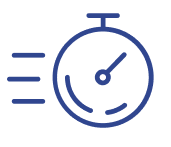 СРОКИ ВЫПЛАТЫ
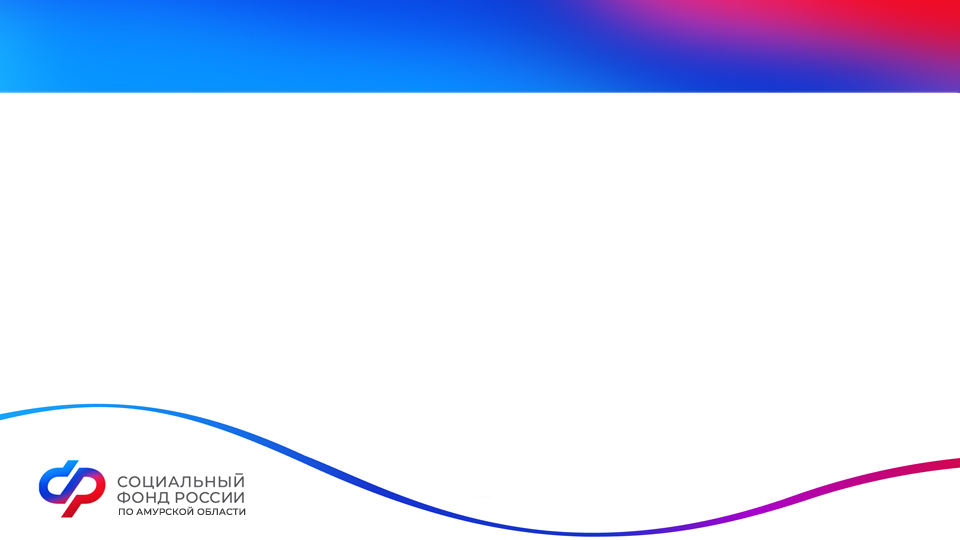 ВСЕРОССИЙСКИЙ КОНКУРС «ЛУЧШИЕ КАДРОВЫЕ ПРАКТИКИ И ИНИЦИАТИВЫ В СИСТЕМЕ 
ГОСУДАРСТВЕННОГО И МУНИЦИПАЛЬНОГО УПРАВЛЕНИЯ»
Номинация: Организация комплексной работы по управлению кадрами
Контактные номера телефонов 

8 (4162) 49 31 02  
Управление занятости населения по Амурской области 

8 (4162) 99 06 32 
Отделение Социального фонда России по амурской области
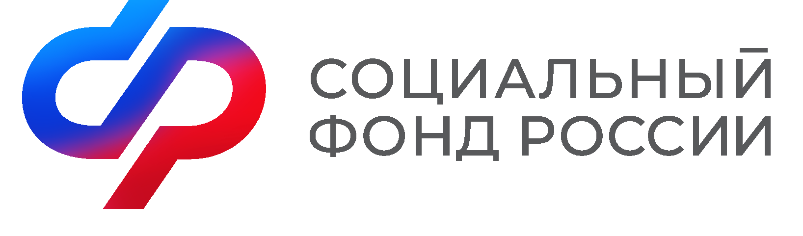 15